Demonstrations of Operating Large REBCO Coils to High Fractions (>70 %) of Their Critical Current

Abraimov, D., Arroyo, E., Bai, H., Belton, M., Bird, M., Bosque, E., Cantrell, Dixon, I., Gavrilin, A., Jarvis, B., Kim, K., Lu, J., Marshall, W., Suetomi, Y.
National High Magnetic Field Laboratory (NHMFL)
 
Funding Grants: K. M. Amm (NSF DMR-2128556); M. D. Bird (NSF DMR-2131790)
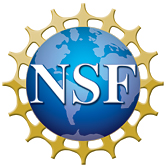 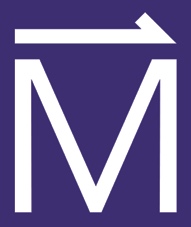 Within the Preliminary and Final Design of a 40T All-Superconducting Magnet project, several midscale test coils (comprised of ~1km of ReBCO) have been designed, constructed, and tested to their operational limits. ReBCO is a high-temperature superconductor (HTS) made in tape form, a few mm wide by ~0.1mm thick, of which only ~1 micron is the superconducting thin film. It is named for its chemical composition (Rare earth – Barium – Copper Oxide). The early midscale test coils provided invaluable technological advancements, but none successfully operated to 70% of their critical current (Ic). Ic is a conductor’s ampacity above which it loses superconductivity and reverts to being normally resistive. A requirement for our 40T magnet design success is an operating current (Iop) near 70% Ic.


The latest test coil (TC2_c) was comprised of six, double-pancake modules (i.e. twelve disks) and generated 10.3T inside of the 11.4T background field from the 45T Hybrid Outsert magnet. The highlight is that the coil was operated with an operating current (Iop) ~70% of its Ic. Every tape used in this coil was extensively characterized to fully map the Ic as a function of both field and field angle. Moreover, the four middle (of the six-module TC2_c) were performance tested individually and were operated up to ~100% of each predicted Ic-fraction.


This achievement increases our confidence in the comprehensive methods used in designing and building ultra-high field ReBCO-wound solenoids. It validates our ability to sufficiently characterize individual tapes and later input those material properties into sophisticated numerical simulation tools required to design even larger full-scale magnet systems. The next and final experimental verification will be a test of a Large Scale (~3.5km of tape) Coil (LSC) which incorporates our technological development and scales the demonstration magnet up to the largest diameter coil pack of our present full 40T All-Superconducting Magnet Design. This test coil will be the first at the NHMFL of this diameter.  For comparison, the 40T outer ReBCO coil fits around the outer ReBCO coil of the 32T Magnet.
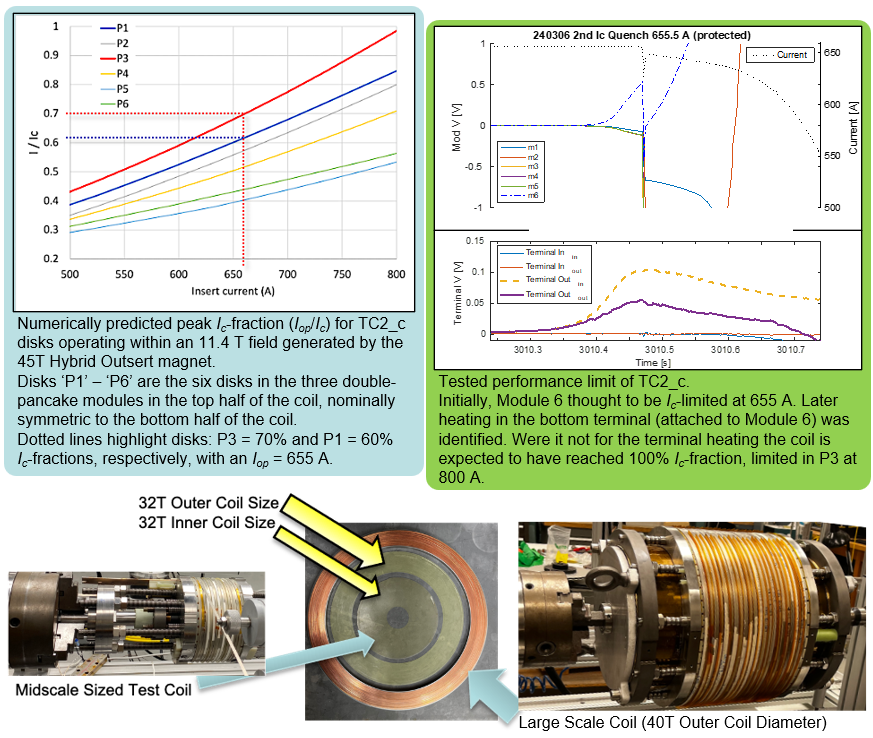 Facilities and instrumentation used:  ASC/MST Materials Characterization Labs, HTS Winding Shop, DCF 45T Hybrid (outsert) Magnet
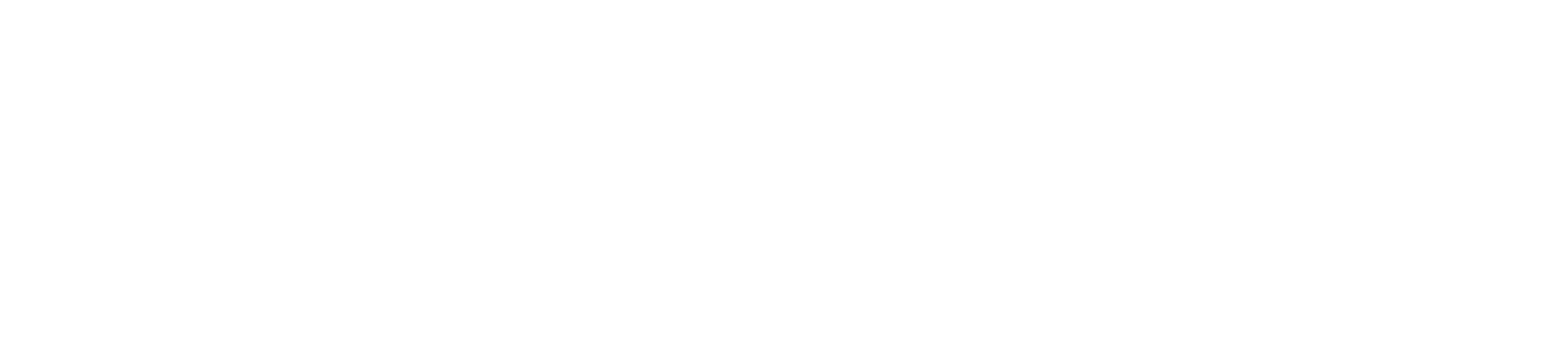 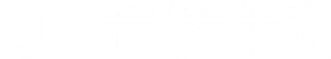 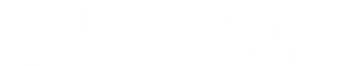 Demonstrations of Large REBCO Coils Operating at Over 70% of Their Critical Current

Abraimov, D., Arroyo, E., Bai, H., Belton, M., Bird, M., Bosque, E., Cantrell, Dixon, I., Gavrilin, A., Jarvis, B., Kim, K., Lu, J., Marshall, W., Suetomi, Y.
National High Magnetic Field Laboratory (NHMFL)
 
Funding Grants: K. M. Amm (NSF DMR-2128556); M. D. Bird (NSF DMR-2131790)
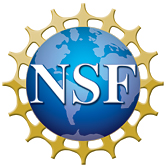 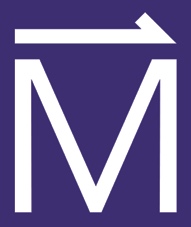 What is the finding? A coil made from over 1 km of ReBCO tape was successfully operated at its predicted critical current (Ic), as determined by detailed tape performance measurements. ReBCO is a high-temperature superconductor (HTS) made in tape form, just a few millimeters wide and about 0.1 mm thick, with only 1 micron of superconducting material. The name ReBCO comes from its chemical composition: Rare earth – Barium – Copper Oxide. These tapes can be used to create coils that generate ultra-high magnetic fields.


Why is this important? This demonstration confirms the methods used to design a REBCO-wound magnet system. By starting with precise tape characterizations for each piece of tape, these material properties are input into advanced numerical models that predict the coil's behavior. The simulations calculate how magnetic field vectors affect tape performance, considering both the field's strength and direction. They also account for the stresses and strains caused by the coil's electrodynamics. The latest test coil's experimental results closely match the predictions, boosting confidence in developing a 40T All-Superconducting Magnet.



Why did this research need the MagLab?  Only a few places in the world have magnet test facilities large enough and with strong enough magnetic fields to test and develop large coils. The experiments were conducted in the 11.4T outsert of the World Record 45T Hybrid magnet, after removing its resistive insert. Additionally, the NHMFL provides access to liquid helium and has an efficient helium recovery system, which is essential for advancing this magnet technology.
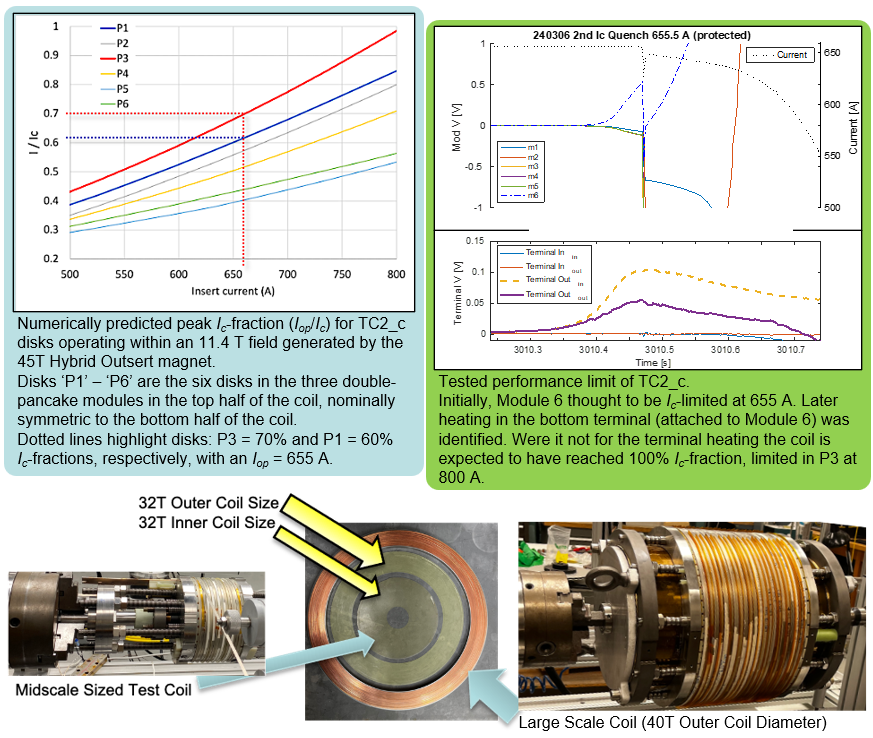 Facilities and instrumentation used:  ASC/MST Materials Characterization Labs, HTS Winding Shop, DCF 45T Hybrid (outsert) Magnet
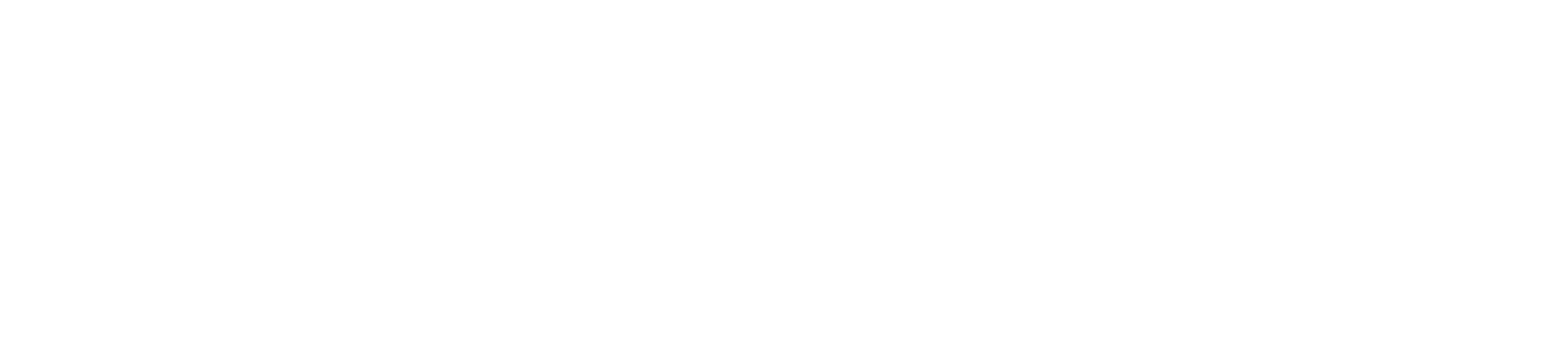 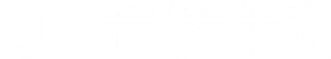 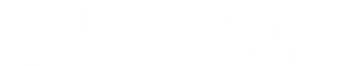